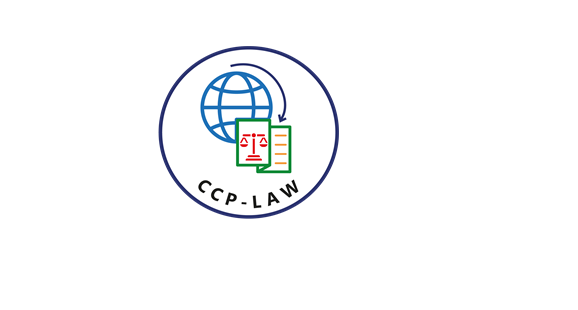 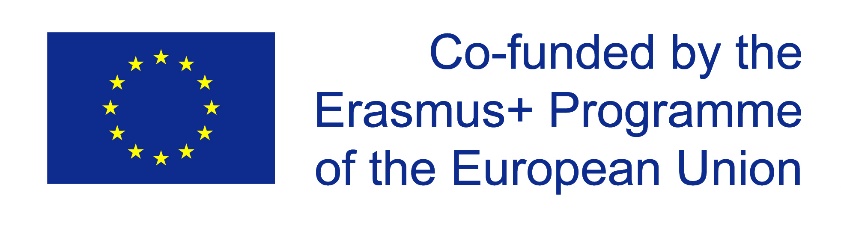 CCP-LAW
Curricula development on Climate Change Policy and Law
Subject title: Climate Change Policy
Instructor Name: Dr. Rahul Nikam
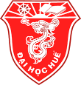 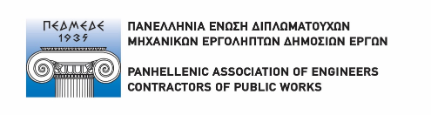 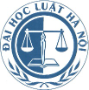 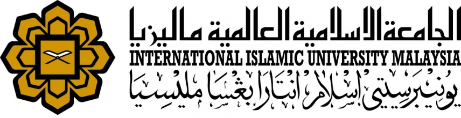 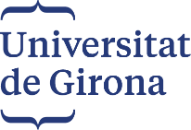 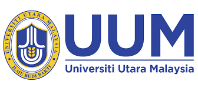 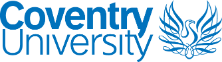 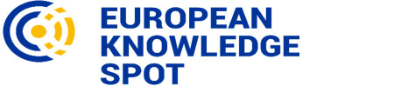 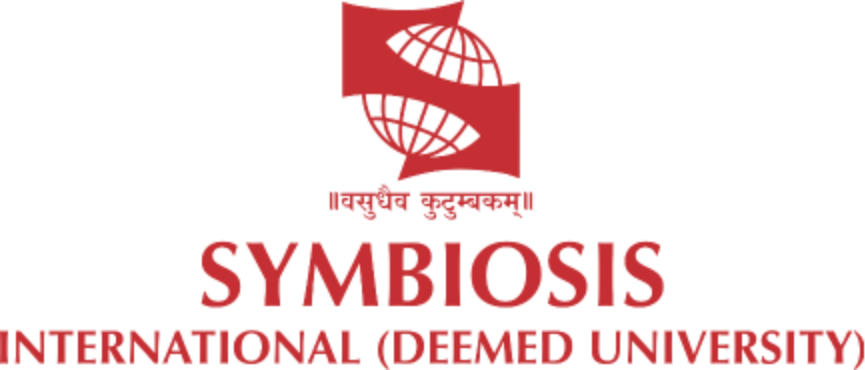 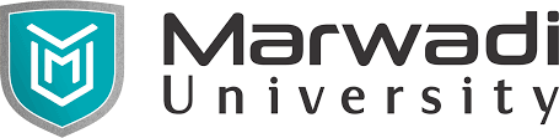 Project No of Reference: 618874-EPP-1-2020-1-VN-EPPKA2-CBHE-JP: 
The European Commission's support for the production of this publication does not constitute an endorsement of the contents, which reflect the views only of the authors, and the Commission cannot be held responsible for any use which may be made of the information contained therein.
The Role of trade in Adapting to climate change and the trade implications of a low-carbon economy
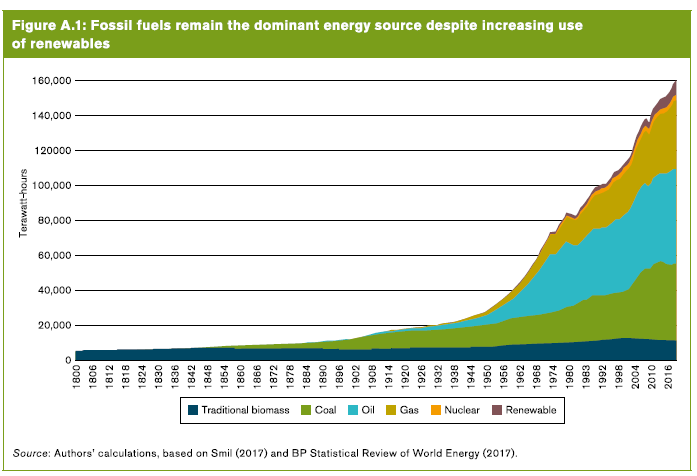 The next great transformation Technological cooperation, competition, and cross-fertilization do not just spur innovation; they also encourage needed technological diffusion.  
2. Harnessing the transformative  power of trade.
The Role of trade in Adapting to climate change and the trade implications of a low-carbon economy
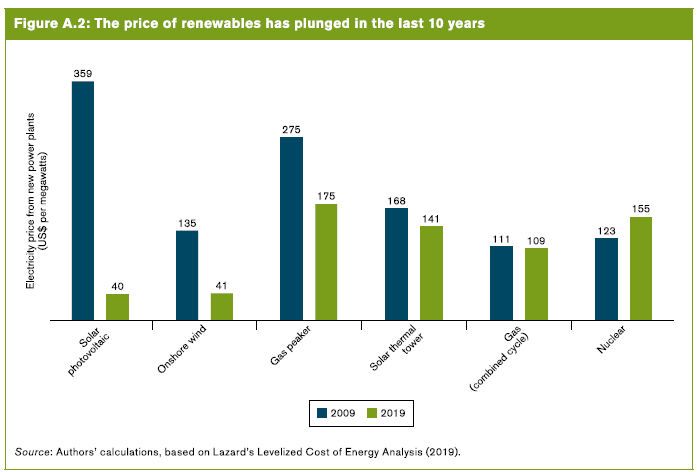 The Role of trade in Adapting to climate change and the trade implications of a low-carbon economy
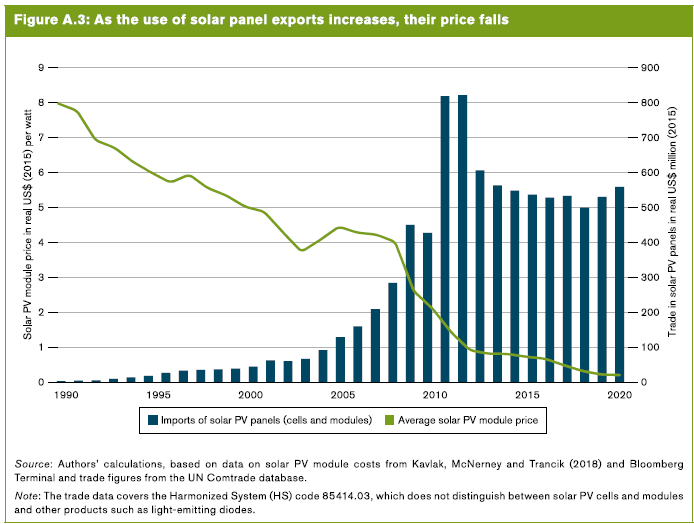 The Role of trade in Adapting to climate change and the trade implications of a low-carbon economy
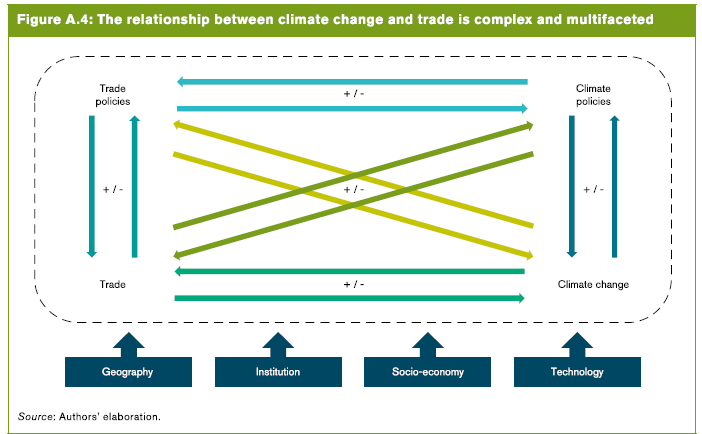 The Role of trade in Adapting to climate change and the trade implications of a low-carbon economy
B. The role of trade in adapting to climate change
Why does climate change adaptation matter?
 The Climate change has severe effects on people and the economy
The impacts of climate change on trade are heterogeneous across regions and sectors
 i. Climate change will alter patterns of comparative advantage, leaving some economies at a disadvantage 
ii. Climate change is likely to increase trade costs unevenly across regions 
iii. Trade in agriculture and tourism are particularly vulnerable to climate change 
iv. Manufacturing sectors are exposed to climate-indued global value chain disruptions
The Role of trade in Adapting to climate change and the trade implications of a low-carbon economy
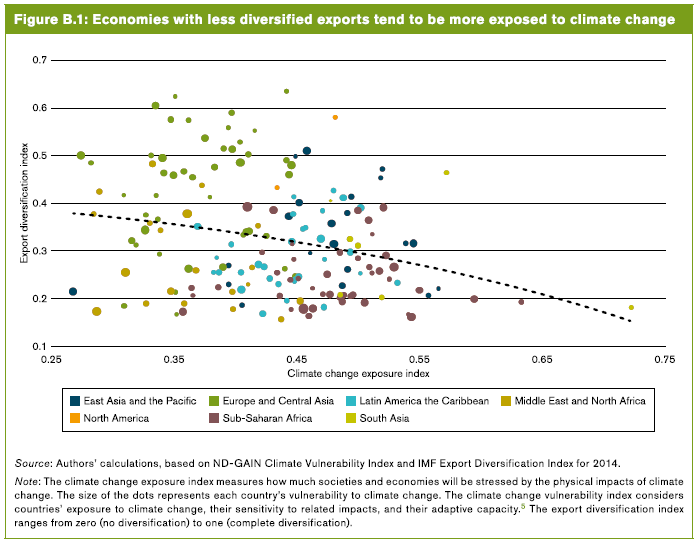 The Role of trade in Adapting to climate change and the trade implications of a low-carbon economy
3. International trade and trade policy can support climate change adaptation strategies. 
Trade can support climate change adaptation actions through economic growth 
Trade can enhance economic resilience to climate change shocks 
Trade can contribute to improving food security arising from changing comparative advantages
Trade can facilitate the acquisition and development of technologies that can contribute to climate change adaptation 
Trade policies can be integrated into climate change adaptation strategies
The Role of trade in Adapting to climate change and the trade implications of a low-carbon economy
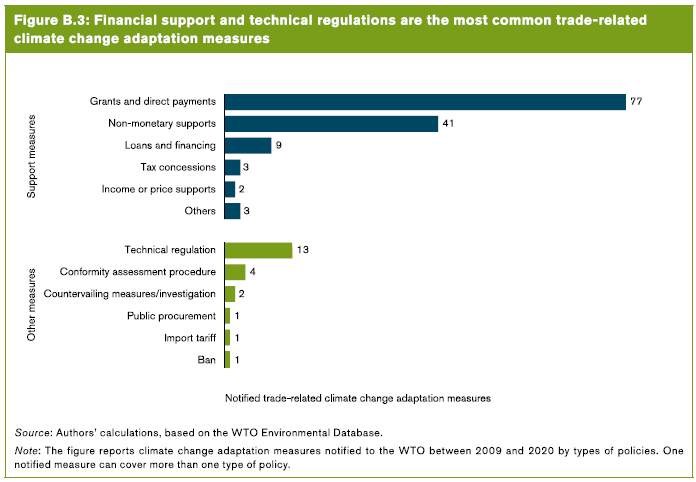 The Role of trade in Adapting to climate change and the trade implications of a low-carbon economy
4. International cooperation is essential to assist countries in adapting to climate change 
climate change adaptation is cross-cutting 
It  can help increase the ambition and viability of climate adaptation strategies 
Predictability, dialogue, and coordination are key to increasing climate resilience of supply chains
Well-functioning markets are important to address climate-related food security challenges 
More trade-related technical assistance and capacity building for climate change adaptation is needed
The Role of trade in Adapting to climate change and the trade implications of a low-carbon economy
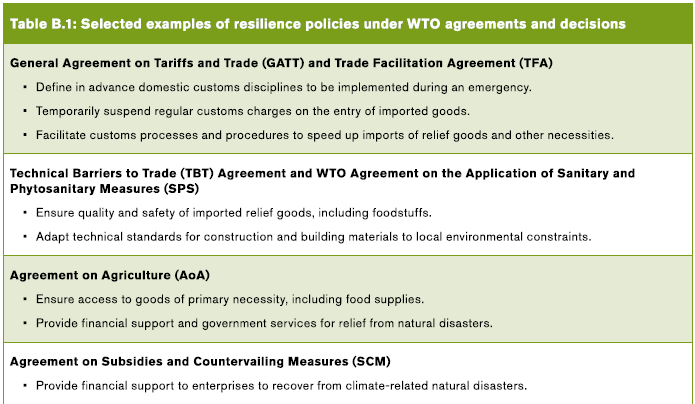 The Role of trade in Adapting to climate change and the trade implications of a low-carbon economy
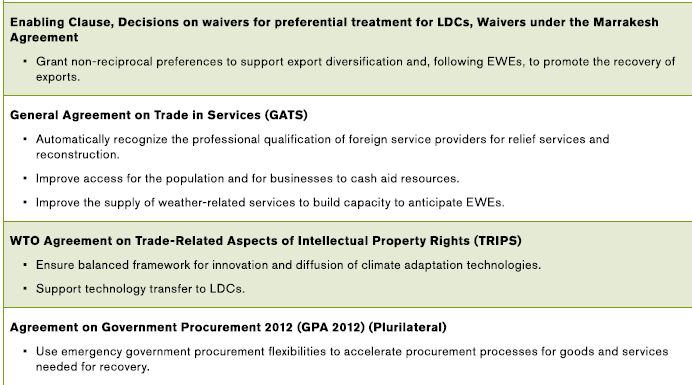 The Role of trade in Adapting to climate change and the trade implications of a low-carbon economy
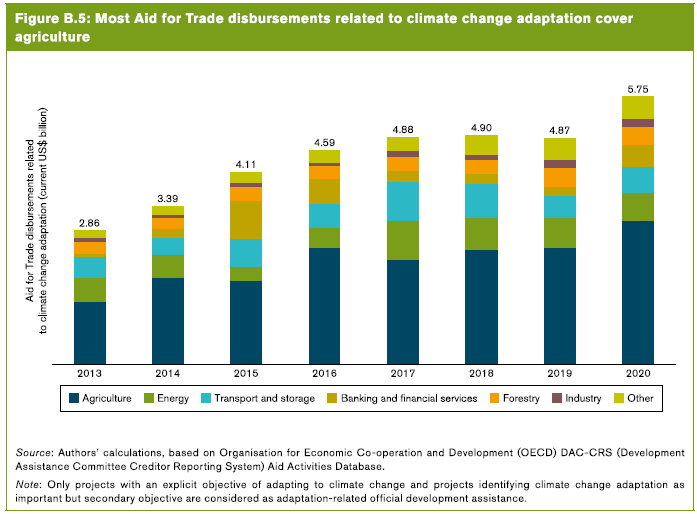 The Role of trade in Adapting to climate change and the trade implications of a low-carbon economy
C. The trade implications of a low-carbon economy 
Achieving a low-carbon economy is imperative but faces challenges
a. Different strategies can support the transition to a low-carbon economy
b. Ambitious climate change mitigation policies are essential
c. Climate change mitigation policies are multifaceted 
 i. Command –and- control instruments 
ii. Market-based instruments 
iii. Information instruments
iv. Voluntary agreements
The Role of trade in Adapting to climate change and the trade implications of a low-carbon economy
d. Addressing the distributional & political implications of ambitious climate change mitigation policies is essential 
e. Well-functioning financial markets are essential to support the transition to a low-carbon economy
2. A low-carbon economy would change trade patterns and provide new trading opportunities 
 The transition to a low-carbon economy provides opportunities to support a more sustainable and equitable development
International trade in low-carbon technologies and renewable energy can support a low-carbon transition 
 A low-carbon economy would impact trade patterns
The Role of trade in Adapting to climate change and the trade implications of a low-carbon economy
A low-carbon economy could spur regional trade in renewable electricity 
The low-carbon would shift production and trade patterns, affecting regions differently
d. Some climate change mitigation policies may have trade implications
The Role of trade in Adapting to climate change and the trade implications of a low-carbon economy
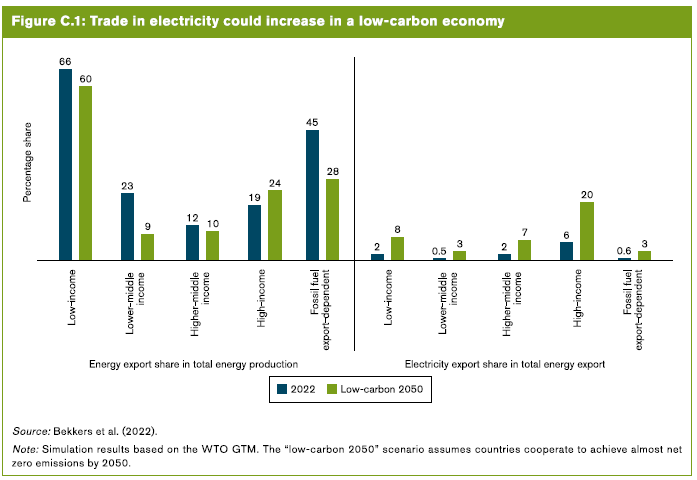 The Role of trade in Adapting to climate change and the trade implications of a low-carbon economy
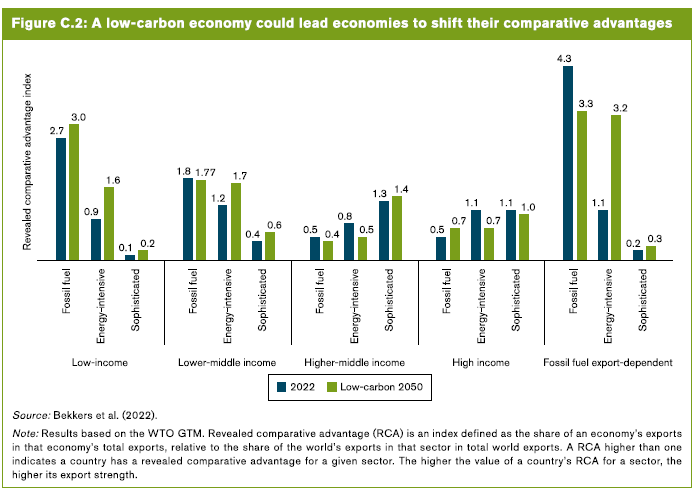 The Role of trade in Adapting to climate change and the trade implications of a low-carbon economy
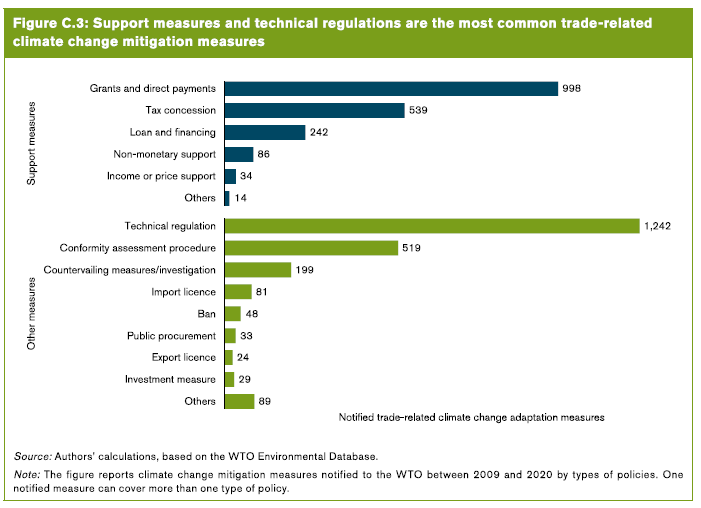 The Role of trade in Adapting to climate change and the trade implications of a low-carbon economy
3. International cooperation is essential to achieve a low-carbon economy
Greater international cooperation is needed to support a just low-carbon
International cooperation on climate adaptation is broad and diverse 
International cooperation on trade can support and enhance climate change mitigation actions.
WTO rules help to prevent protectionism and to promote efficient and effective trade-related climate policies 
Transparency and dialogue support coherent and fit-for-purpose climate change policies 
Aid for trade can play an important role in supporting a just transition to a low-carbon economy
The Role of trade in Adapting to climate change and the trade implications of a low-carbon economy
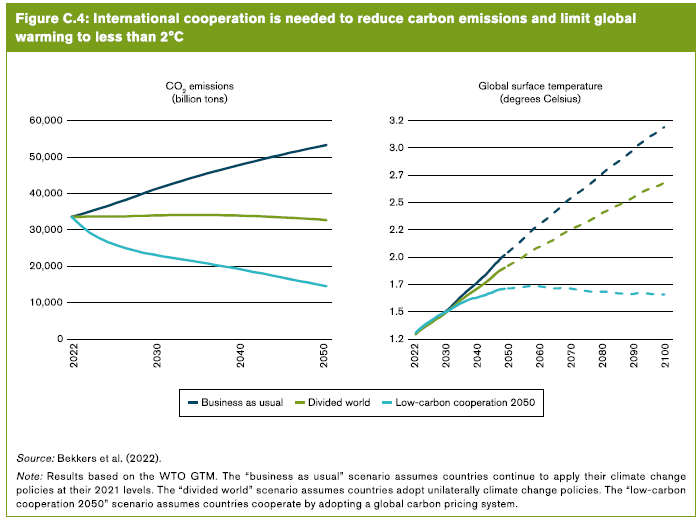 The Role of trade in Adapting to climate change and the trade implications of a low-carbon economy
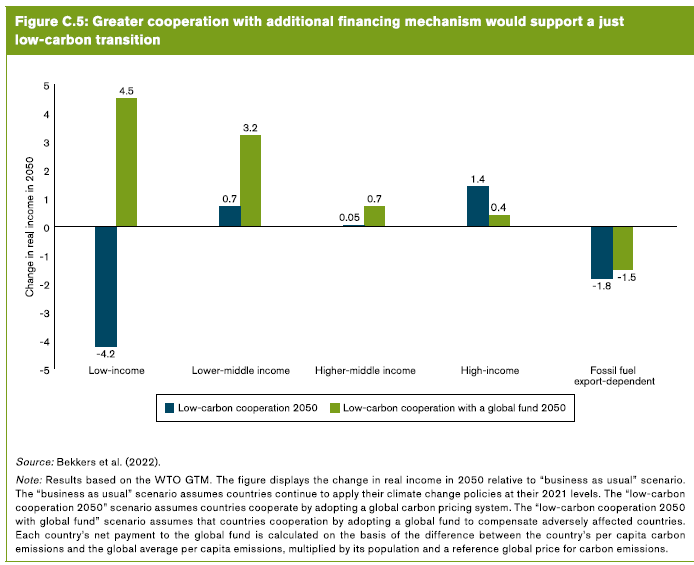 The Role of trade in Adapting to climate change and the trade implications of a low-carbon economy
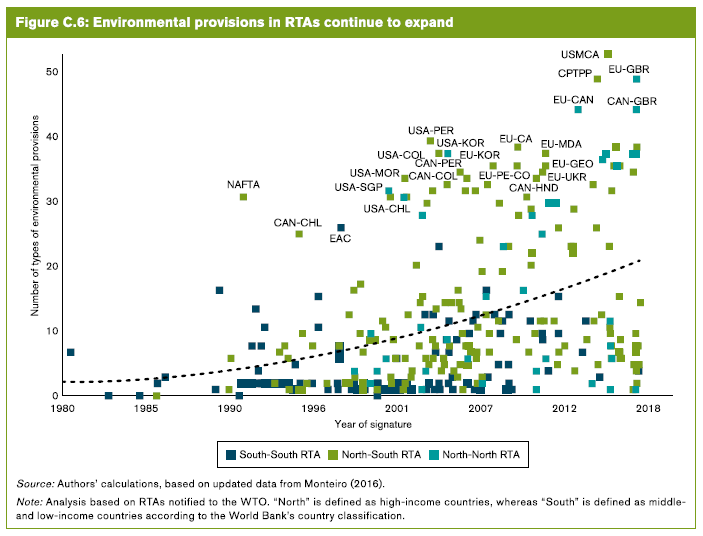 The Role of trade in Adapting to climate change and the trade implications of a low-carbon economy
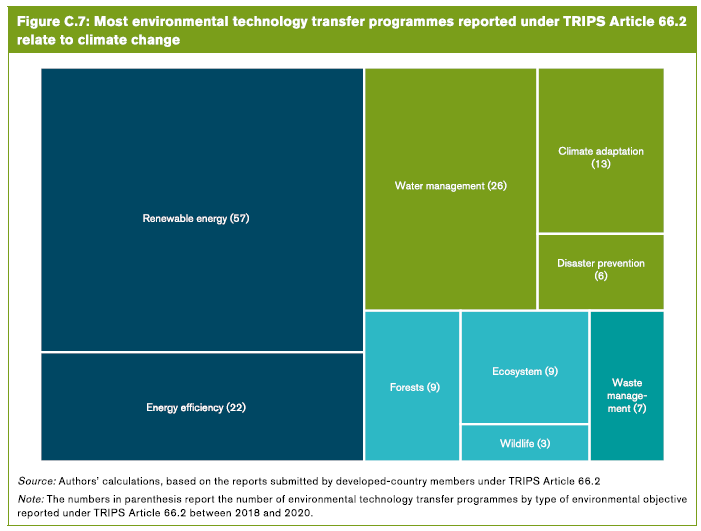 The Role of trade in Adapting to climate change and the trade implications of a low-carbon economy
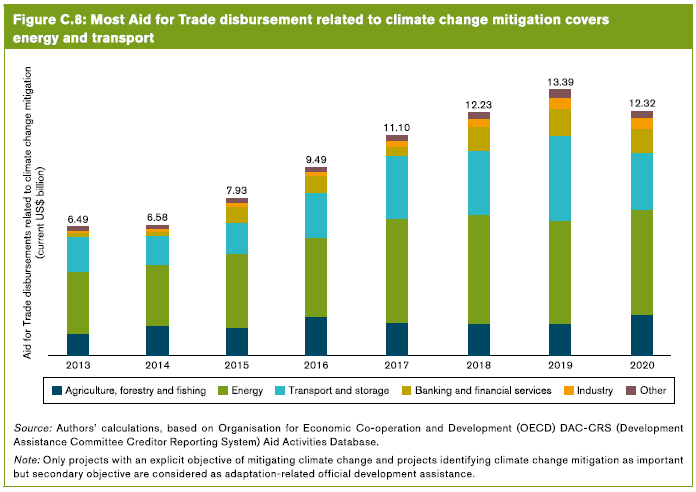 Further Reading
Trade and climate change https://www.wto.org/english/tratop_e/envir_e/climate_intro_e.htm 
World Trade Report 2022 Climate change and international trade https://www.wto.org/english/res_e/publications_e/wtr22_e.htm